創造性を育む教育 – 未来の日本を創る子どもたちの育成
弓野憲一
（静岡大学教育学部）
日本の子どもの特性（欧米と比べて）
[誇れるもの]
手先が器用、改良・改善力がある
色に関する感性が優れている
協調的（同調的？）
忍耐強い？
[足りないもの]
自分の意見を持たない（議論が苦手）
創造が苦手（創造性を持った人はいる）
論理力が弱い
第三者への表現力が訓練されていない
PISA型学力：2000・2003・2006年の3回の成績比較
1.科学的リテラシー  　　　　　　2000年調査　　2003年調査　　2006年調査
全参加国中の順位　　　 2位　　　2位　　　6位
2.読解力
全参加国中の順位　　　8位　　　14位　　15位
3.数学的リテラシー
全参加国中の順位　　　1位　　　6位　　10位
-----------------------------------------------
TOEFL（英語アジア28国・地域中（?位）
読解力の問題例（2000）
『落書き』 学校の壁の落書きに頭に来ています。壁から落書きを消して塗り直すのは、今度が4度目だからです。想像力という点では見上げたものだけれど、社会に余分な損失を負担させないで、自分を表現する方法を探すべきです。　禁じられている場所に落書きをするという、若い人たちの評価を落とすようなことを、なぜするのでしょう。プロの芸術家は、通りに絵をつるしたりなんかしないで、正式な場所に展示して、金銭的援助を求め、名声を獲得するのではないでしょうか。　わたしの考えでは、建物やフェンス、公園のベンチは、それ自体がすでに芸術作品です。落書きでそうした建築物を台なしにするというのは、ほんとに悲しいことです。それだけではなくて、落書きという手段は、オゾン層を破壊します。そうした「芸術作品」は、そのたび消されてしまうのに、この犯罪的な芸術家達はなぜ落書きをして困らせるのか、本当に私は理解できません。　　　　　　　　　　　　　　　　　　　　　　　　　　　　　　　　　　　　　　　　ヘルガ
つづき
十人十色。人の好みなんてさまざまです。世の中はコミュニケーションと広告であふれています。企業のロゴ、お店の看板、通りに面した大きくて目ざわりなポスター。こういうのは許されるでしょうか。そう、大抵は許されます。では、落書きは許されますか。許せるという人もいれば、許せないという人もいます。　落書きのための代金はだれが払うのでしょう。だれが最後に広告の代金を払うのでしょう。その通り、消費者です。　看板を立てた人は、あなたに許可を求めましたか。求めてはいません。それでは、落書きをする人は許可を求めなければいけませんか。これは単に、コミュニケーションの問題ではないでしょうか。あなた自身の名前も、非行グループの名前も、通りで見かける大きな制作物も、一種のコミュニケーションではないかしら。　数年前に店で見かけた、しま模様やチェックの柄の洋服はどうでしょう。それにスキーウェアも。そうした洋服の模様や色は、花模様が描かれたコンクリートの壁をそっくりそのまま真似たものです。そうした模様や色は受け入れられ、高く評価されているのに、それと同じスタイルの落書きが不愉快とみなされているなんて、笑ってしまいます。　芸術多難の時代です。　　　　　　　　　　　　　　　　　　　　　　　　　　　　　　　　　　　　　　　　ソフィア
質問
問1：この2つの手紙のそれぞれに共通する目的は、次のうちのどれですか。　Ａ　落書きとは何かを説明する。　Ｂ　落書きについて意見を述べる。　Ｃ　落書きの人気を説明する。　Ｄ　落書きを取り除くのにどれほどお金がかかるかを人びとに
　　　　　語る。問２：ソフィアが広告を引き合いに出している理由は何ですか。
問３：あなたは、この2通の手紙のどちらに賛成しますか。片方あるいは両方の手紙の内容にふれながら、自分なりの言葉を使ってあなたの答えを説明してください。
問４：手紙に何が書かれているか、内容について考えてみましょう。手紙がどのような書き方で書かれているか、スタイルについて考えてみましょう。どちらの手紙に賛成するかは別として、あなたの意見では、どちらの手紙がよい手紙だと思いますか。片方あるいは両方の手紙の書き方にふれながら、あなたの答えを説明してください。
日本と欧米の読解の違い
日本：テキストを「正しく」理解する
　(作者の意図や登場人物の気持ちを読む)　　


欧米：テキストを「部分的」理解し、その続きを創造する
　　すなわち、自己表現が含まれる
PISA型読解力と「創造」
「読解力とは、①自らの目標を達成し、②自らの知識と可能性を発達させ、効果的に③社会に参加するために、書かれたテキストを理解し、利用し、熟考する能力である。」

(後に示すようにPISA型学力は、
　生徒自身の意見の生成（創造）
　　を含んでいる。
日本人の自然認識
疑問　①私（I）はどこにいるのだろう。
　　　②私（I）はどのように自然を認識している
　　　　　　のだろう。

松尾芭蕉の自然認識（松島）

抑ことふりにたれど、松嶋は扶桑第一の好風にして、凡洞庭西湖を恥ず。東南より海を入て、江の中三里、浙江の湖をたゝふ。嶋嶋の数を尽して、欹ものは天を指、ふすものは波に葡蔔。あるは二重にかさなり三重に畳みて、左にわかれ右につらなる。負るあり抱るあり、児孫愛すがごとし②。松の緑こまやかに、枝葉汐風に吹たはめて、屈曲をのづからためたるがごとし。其景色□然として美人の顔を粧ふ。ちはや振神のむかし、大山ずみのなせるわざにや。造化の天工、いづれの人か筆をふるひ詞を尽さむ。
欧米人の自然認識
Alfred, Lord Tennyson（1809-1892）の自然　　認識
Flower in the crannied wall　　壁の裂け目に咲く花

Flower in the crannied wall,      
　　　I pluck you out of the crannies;     
I hold you here, root and all, in my hand.                                    
　　　Little flower, but if I could understand    
What you are, root and all, and all in all,     
　　　I should know what God and man is. 
　　　(私は知りたい、神や人が何であるかを)
欧米人の自然に対する認識　　　 デカルト（1596-1650）
「我思う、故に我あり」。近代的自我の発見である。「思う我」と「思われる我」、「見る我」と「見られる我」が分離している。ここから、自然に対する認識も、「見る我」と「見られる自然」に分離する。見られる自然（対象）を「体感」「情感」する「我（I）」ではなく、対象から独立した「我」が存在するのである。すなわち、客観的に自然を認識する我が誕生したのである。西洋における「科学の勃興」には、欠かすことのできない「自我の発見」である。
両者の自然の認識方法の違い
芭蕉⇒　主観的、対象（自然）と一体化した作者、情緒的、共感的

Tennyson   ⇒　客観的、対象から自立した作者、理性的、（共感）
議論
欧米型読解
日本型読解
PISA読解
教材１
正しい
作者意図
教師
教科書
権威
教
材
１
教
材
２
教
材
３
弱い自己
強い自己
日本人の読解⇒正しいものに近づく
＊改良・工夫（創造⇒不利）
*利点⇒　高いレベルの知識・スキル
*弊害⇒自信なし（低自己尊厳）
教材1,2,3を理解して自分の意見を創る。読解=意味を「協議する」過程を含む　⇒　議論必要
日本型読解と欧米型（PISA）型読解の違い
自説の生成・創造
日本人の知識獲得の特徴
幕末から明治、それ以降も
　　日本は西欧（ドイツ・イギリス）から、
　　　第２次大戦後は、（アメリカ）から、
　（完成された知識）学問、技術、制度等、すなわち知識を　　⇒　　輸入した。

ただし、幼いうちよりの「知識の生成法」（PISA型学力・創造とつながる）については、
　　　　⇒　　輸入しなかった。
<例：読解=理解+生成（創造）>
なぜ日本人は議論が苦手なのか？                    Small creativity by K.YUMINO-08-5-24
１．学校で議論する機会が非常に少ない
２．和を尊ぶ国民性であるから
３．儒教の精神（先輩-後輩、中庸の思想）
４．日本人は「人格」と「意見」を区別することが難しい
５．真実は「言葉」ではなく「行間」にあると認識
６．知識は「創るもの」ではなく「学ぶもの」と
　　　いう信念が強い
７．後に議論するように（自然・世界・人間に対する認識の仕方が違う）
今、なぜ創造・創造性が必要か？
年功序列型社会の崩壊
非正規社員の増加
豊かな社会の持続
グローバリゼーションの中で生き残る資質
「学び」のみでは、世界のリーダーが難しい　　⇒　　「創り≒創造性」が必要
新たな学問研究・産業等の創出⇒　創造性
＊日本の子どもには下の両学力が必要＊
西欧型学力　⇒「創造＋自己の意見」をもつ
日本型学力　⇒　正しいものを学び、
　　　　　　　　それを改善・工夫する
欧米の創造性教育
1.アメリカ
　（生徒）学校において「プロジェクト」
　（教師）大学院、CIPSI（民間の創造性教育促進）　
2.英国
　2000年より公立小・中学校に創造性教育
　　2003年1000校を超えていた。
　　教科単独、教科をクロスした創造性教育
3.フィンランド
　　起業家教育⇒ビジネスを起こす創造性
欧米型学力をつける（1）
日本人が世界で活躍するためには、日本型学力とともに、欧米型学力（PISA型学力）の育成も欠かせない。データや学説や証拠等に基づいて「論理的に自説を展開できる学力」である。このためには、授業方法に工夫が必要である。
欧米型学力をつける（2）
①ディベート、②概念地図法、③仮説実験授業、さらにはブレインストーミング・ブレインライティング・KJ法・NM法等を用いた「創造的問題解決法」が有効であった。特に、カリキュラムを自由に設定できる「総合的学習の時間」に創造的問題解決法を用いて、児童・生徒・学生一人ひとりが固有で価値のあるテーマを設定し、永い時間をかけてそれを解決し、その成果のデモンストレーションを行う授業は、児童・生徒・学生の欧米型学力を確実に伸ばしていると実感している。
読解力＋自己表現力促進（例）
１．ディベート（例：死刑存続or廃止）
　　　　　　　（ふろしき派orかばん派）
２．鑑賞（法隆寺　vs  シャルトル大聖堂）
（比較しながら自分の鑑賞レポートを創る）
３．手紙：あなたが13歳の国王のチューターになったとしたら、「どんな王様になってもらいたいか」⇒　長い長い手紙（家族の援助を得て）を書く。
創造性の高い人は「学力:知能」も高いか　⇒ 部分的「正」
本田宗一郎（Honda技研創業者）
　　⇒静岡（天竜川）、静大研究生
安藤忠雄（日本を代表する建築家）
　　⇒住吉の長屋、表参道ヒルズ、東横線渋谷駅
　　　アブダビ海洋博物館 

エジソン　　⇒　発明王
アインシュタイン　
　　⇒　相対性理論、光電効果
ターマン（USA）の研究より
ターマンは「スタンフォード・ビネー知能検査」を作った。
そのテストをカリフォルニアの子どもに
実施して知能指数135以上（1%の出現率）選択　　⇒　数千人の子どもを対象にGifted Education を40年間実施

ノーベル賞受賞者はでたか？

 William Shockley and Luis Alvarez
創造性テスト（例）
知能と創造性
いいアイデアを出す（創造性）
記憶・理解・学習が得意（知能≒学力）
両者の関係は非常に低い
知能テストと創造性テスト（相関:）
（創造性の下位要因）
 学年　　 流暢性  柔軟性  独自性 
   ２　　　 .51      .39       .47 
   ３　　　 .21      .19       .26
   ４　　    .04      .10       .15
   ５　　  - .07      .14       .25
   ６         - .03      .06       .02
 
相関=1.0 ⇒完全相関;  相関=0⇒無相関
学校で創造性を伸ばす工夫
①読解＋創造⇒創造的作文
②認知的不協和を引き起こす授業
③生徒の不思議な体験や疑問を発表させる。
④発明・発見秘話、遺跡発掘、海底・宇宙探検、動物と人間の物語など、好奇心を刺激する本や辞典を教室に集める。
 ⑤科学館、天文館、博物館、考古館、コンピューター科学館見学
  ⑥疑問に直ちに答を与えない
つづき
一人もしくは小人数の研究プロジェクトを設ける。⇒　ソーラーカー、人力飛行機
一年をかけて研究する
　　　岡部中の例　⇒「香り」「水上歩行」　　　　　　
コンテストを計画　⇒ロボコン
生徒全員が参加　⇒　「風上にはしる車」
飛行機はなぜ飛ぶか？
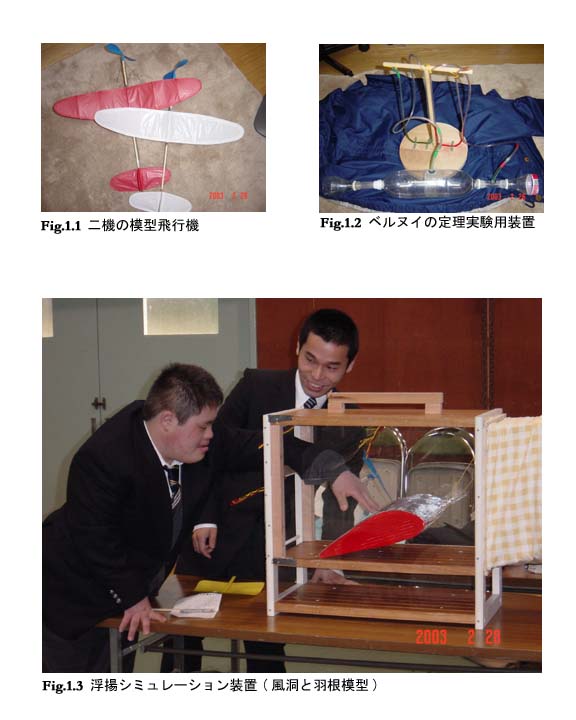 [深く理解する]
　  ①完全に水平にとんでいる羽根になぜ「揚力」が発生するのか？
  ②飛行機は逆さになって飛ぶことができるのか？
  ③飛行機の着陸時に出る補助翼はどんな役割をしているのか？
  ④羽根の表面にできる渦が揚力を発生しているという理論は正しいのか？
  ⑤揚力はベルヌイの定理で全て説明できるのか？
  ⑥凧の飛ぶ原理と飛行機の飛ぶ原理は同じか？
  ⑦ロケットの飛ぶ原理と飛行機のそれは、どこが違うか？
  ⑧紙飛行機は翼が平らなのになぜ飛べるか？
  ⑨ヘリコプターや昆虫の飛ぶ原理は？
Wind CAR（風上に走る車）制作
材料
　割り箸
　針金
　厚紙
　ゴム
　ストロー
　古ハガキ
学生が創ったWind CArs
問題解決（例）
総合的学習のテーマ設定
　例1「豆腐のできるまで」⇒　×
「おいしい豆腐をどのようにつくるか」⇒◎
例２「さびれた商店街を活性化」⇒×
「さびれた商店街の土、日の客数を１割増やす」「市民の知恵を引き出す」⇒◎
閉園危機の動物園を救う
旭山動物園（創造的問題解決例）
通常⇒イベントを企画
旭山⇒　問題1:動物はいつ動物本来の姿をみせるか?    
             森の中、自然にいるとき
　問題2:入園者はどのような条件でリピーターとなるか？
　問題3：飼育係りはどのような条件で充実を感じられるか？

　　　飼育係　　⇒　　展示係
創造性育てるリーダーシップ
創造性を伸ばす4つの原則（オズボーン）
判断遅延、量を増す、ワイルド、他の意見上に立つ
(弓野監訳　「創造的問題解決　北大路書房」)
(弓野監訳　「創造的リーダーシップ　北大路書房」)

課題を与えよ（解き方は生徒にまかす）
間違いOK（Try Again）
創造を伸ばすほめ方を工夫する
（・君らしい考え方だ、・独自な方法をよく思いついたね、・多くの視点から検討しているね、「もし」と仮定した点がいいね）
創造性関係本・HP
弓野著　　「総合的学習の学力　明治図書
弓野（編著）「世界の創造性教育　ナカニシヤ出版」

http://www.dyumiken.com（弓野教育研究所）
http://css.jaist.ac.jp/jcs/(日本創造学会)
http://www.ipc.shizuoka.ac.jp/~jaep51/
(日本教育心理学会第51回総会準備委員会)
　静大   2009年9月20日（日）-22日（祝日）